Проект:<<Здоров’я та краса мого волося>>.
Учениці 6-В класу 
Петрів Анастасії
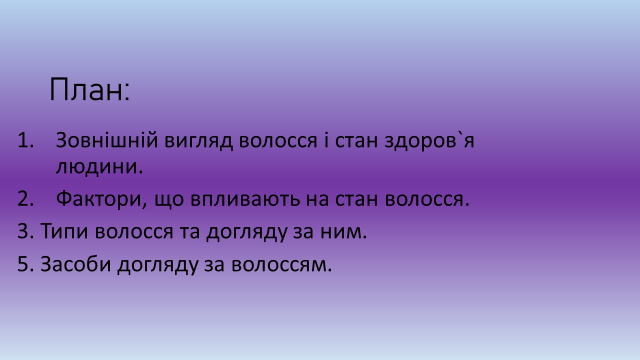 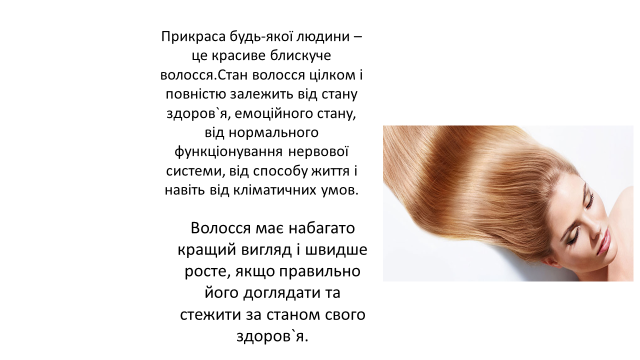 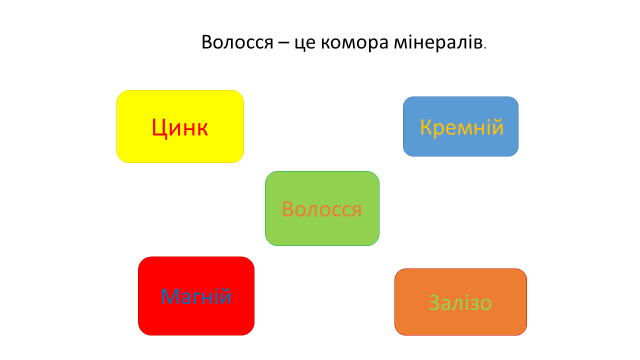 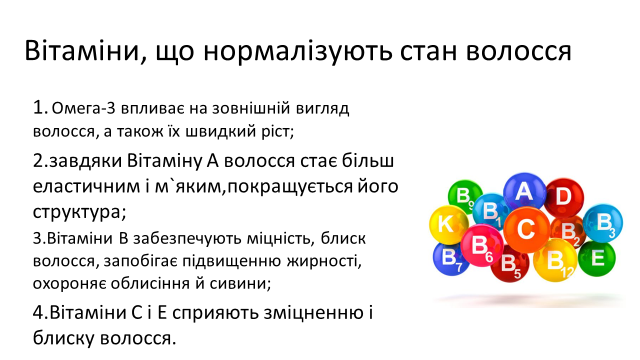 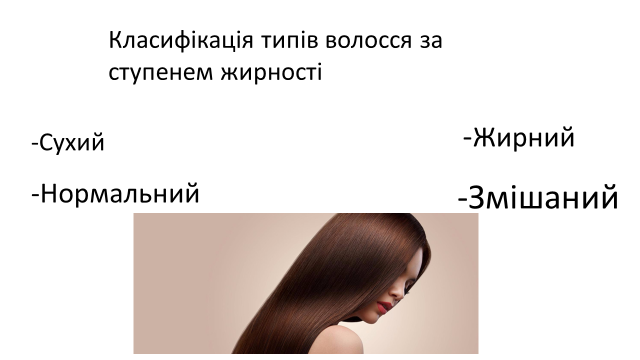 Засоби по догляду за волоссям
Засоби для зміцнення і росту волосся
*Маски
*Тоніки
*Олії, креми
Фарби для волосся
*Рослинні (хна, басма)
* Синтетичні (фарбувальні, окиснювальні,відтінкові)
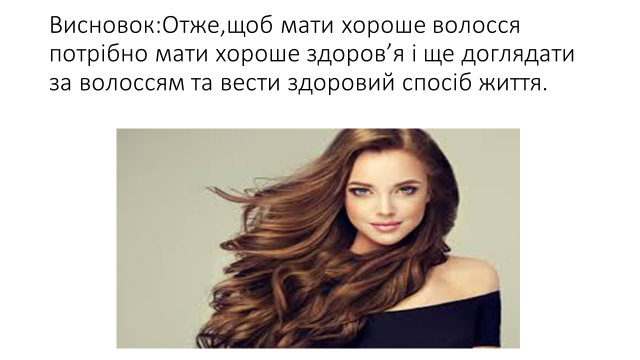